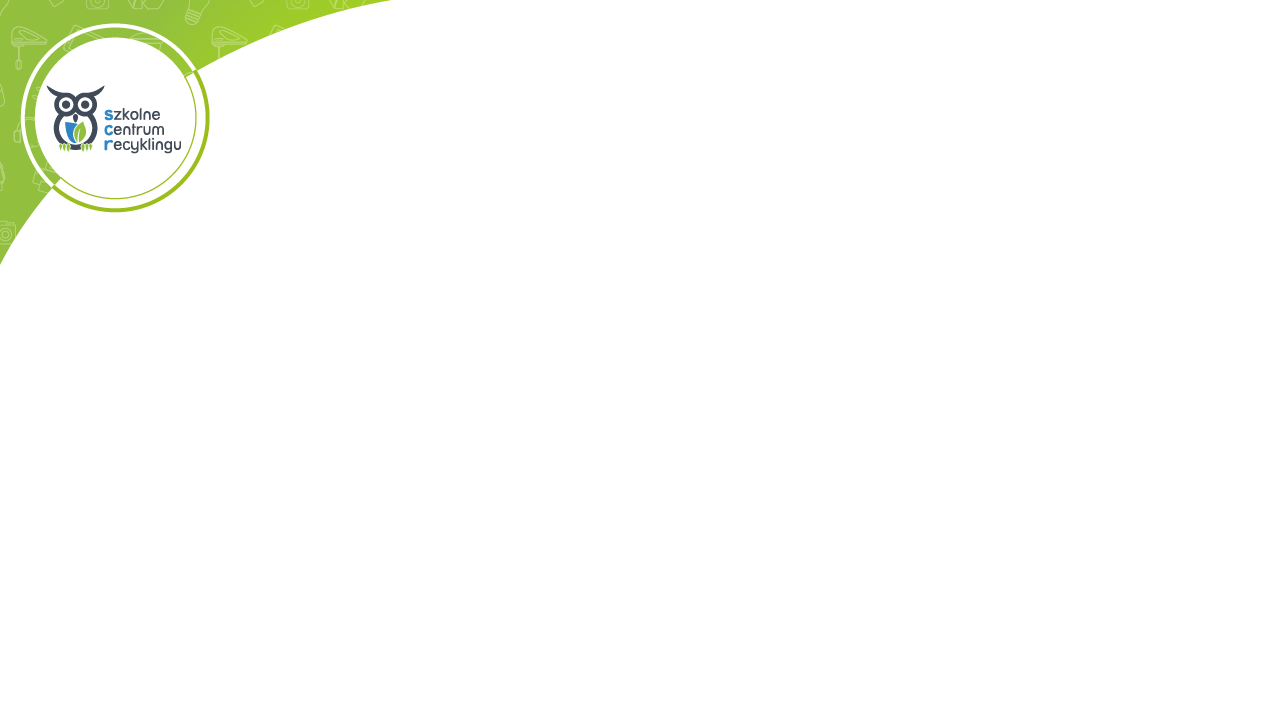 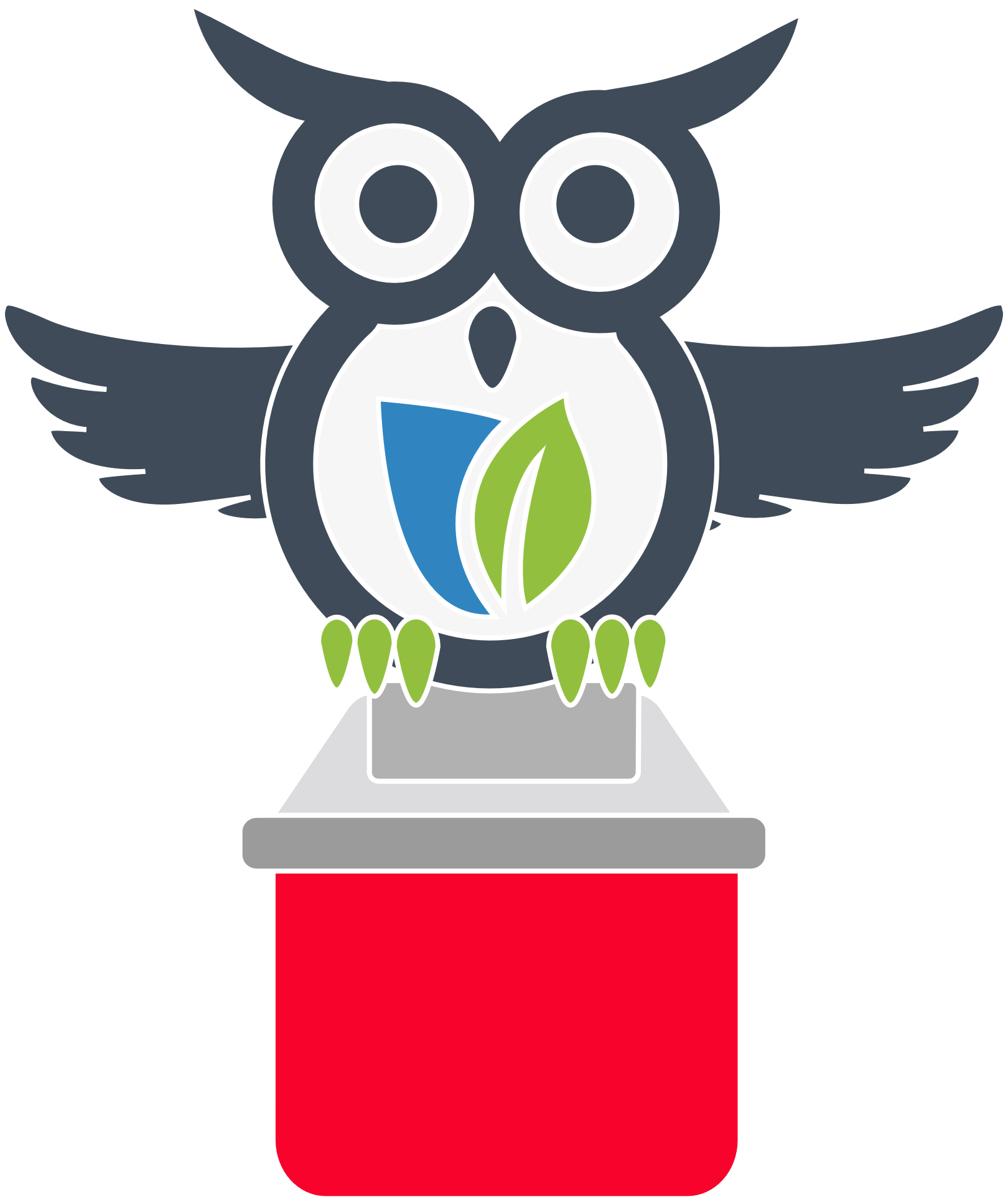 Odkrywamy Tajemnice Ula
 z Recyklingu
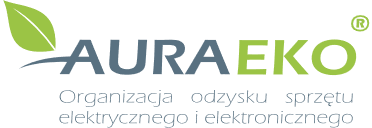 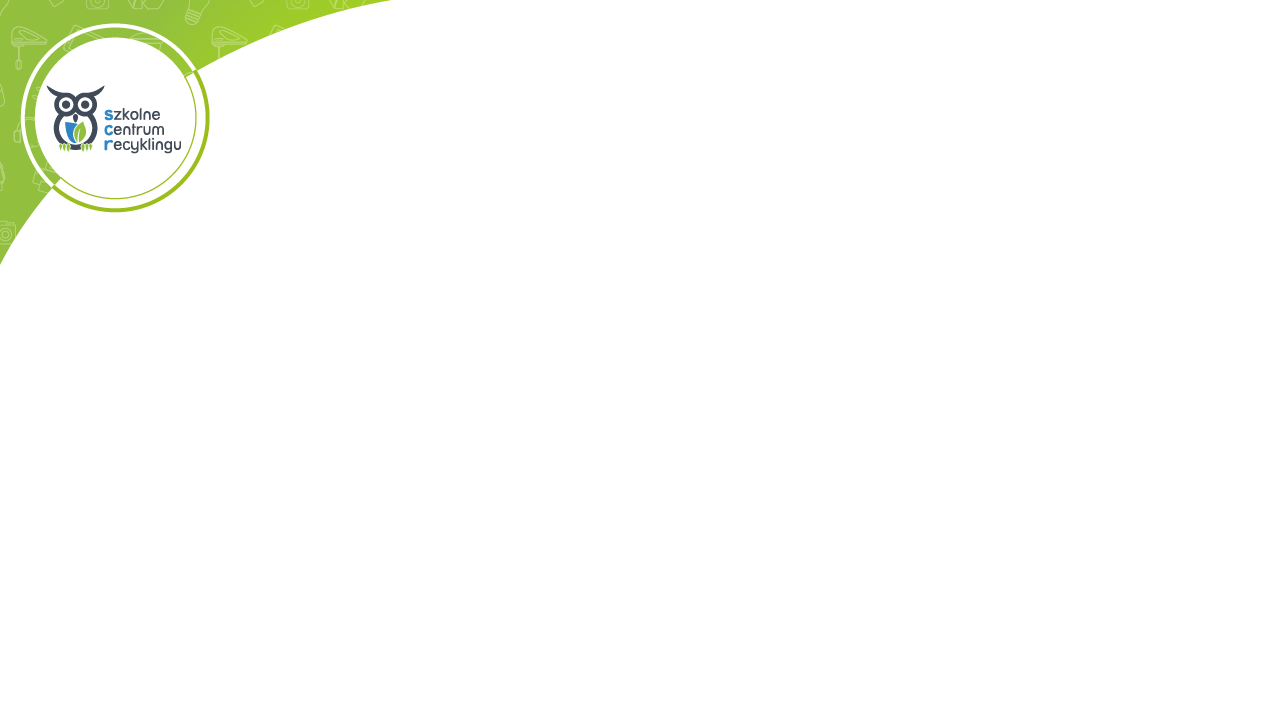 BEZPIECZNE SPOSOBY POZBYWANIA SIĘ ELEKTRYCZNYCH ŚMIECI
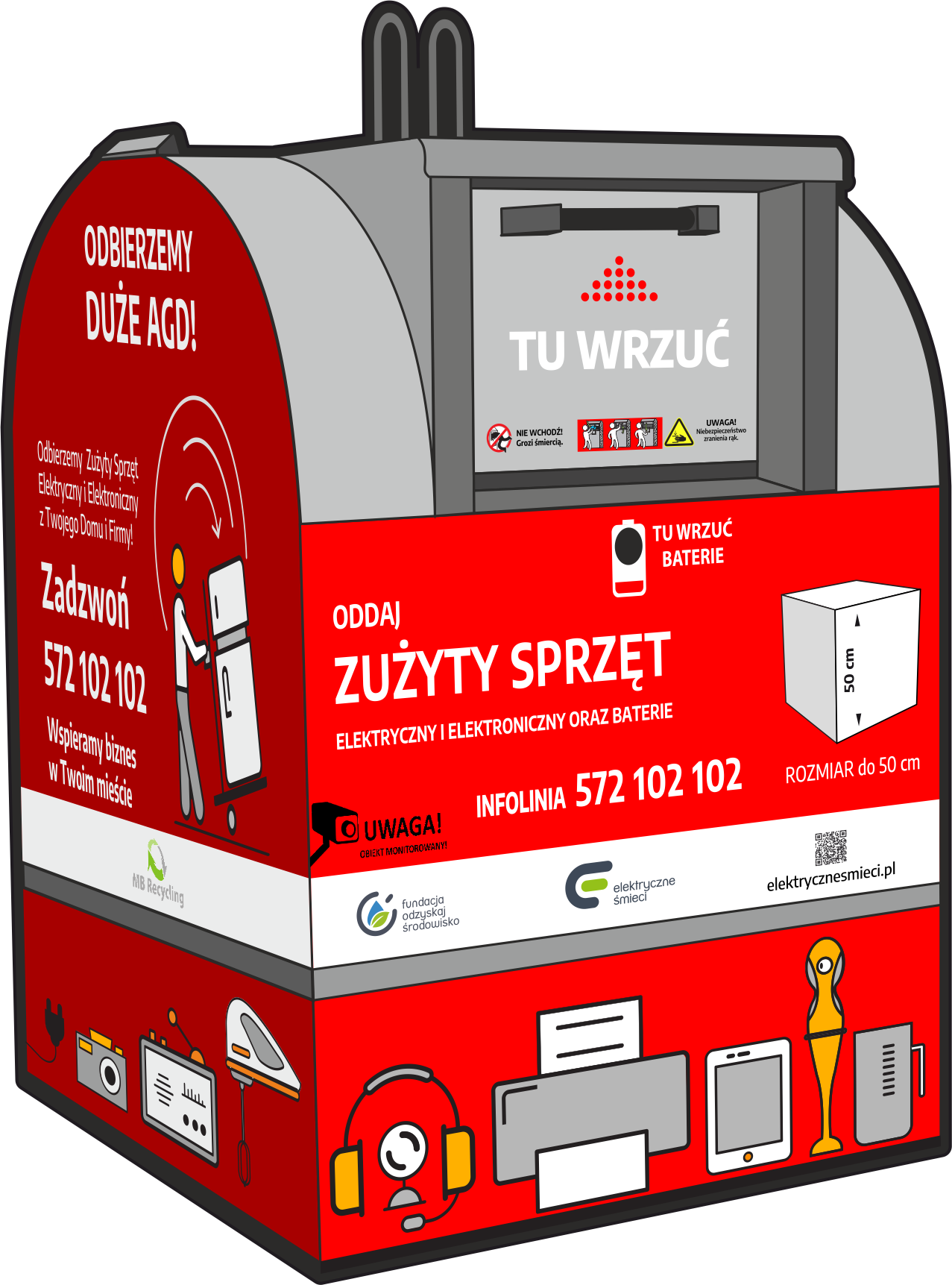 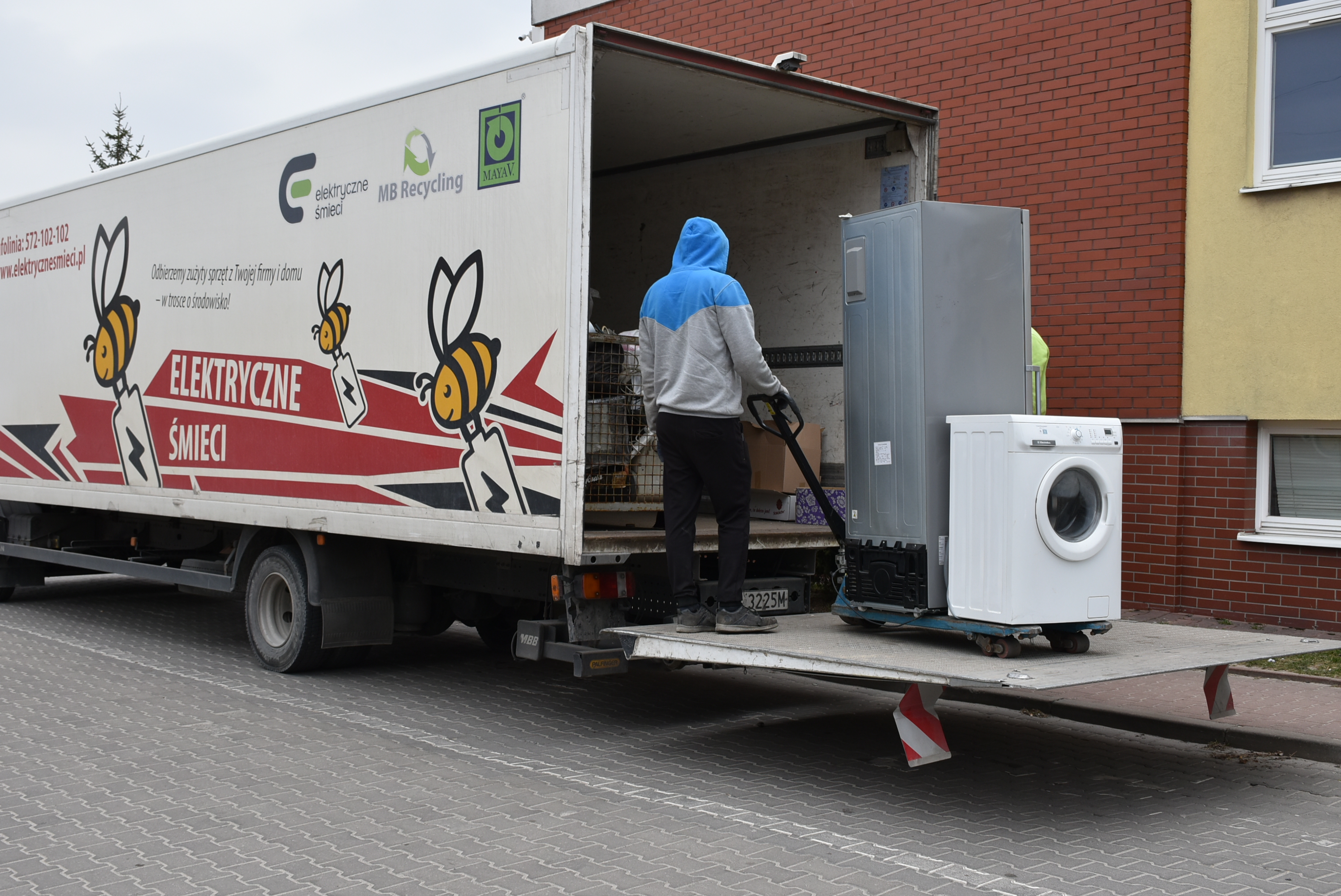 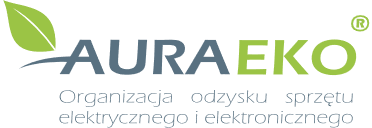 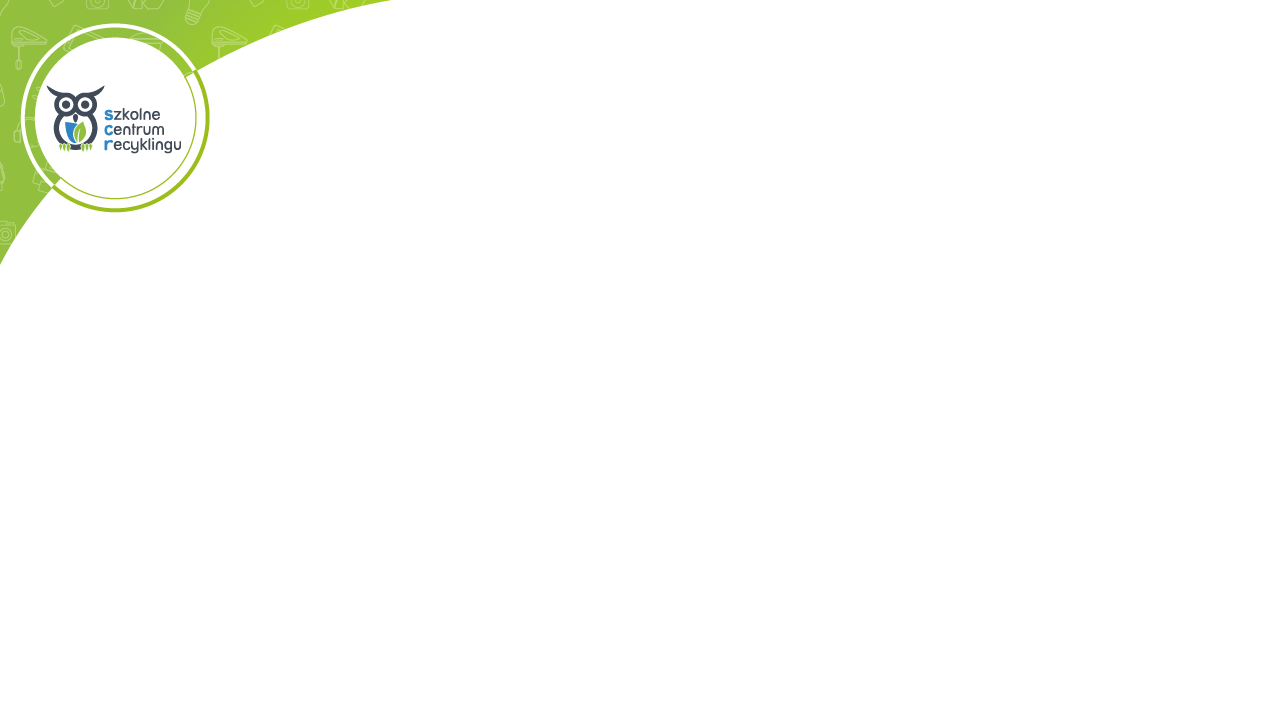 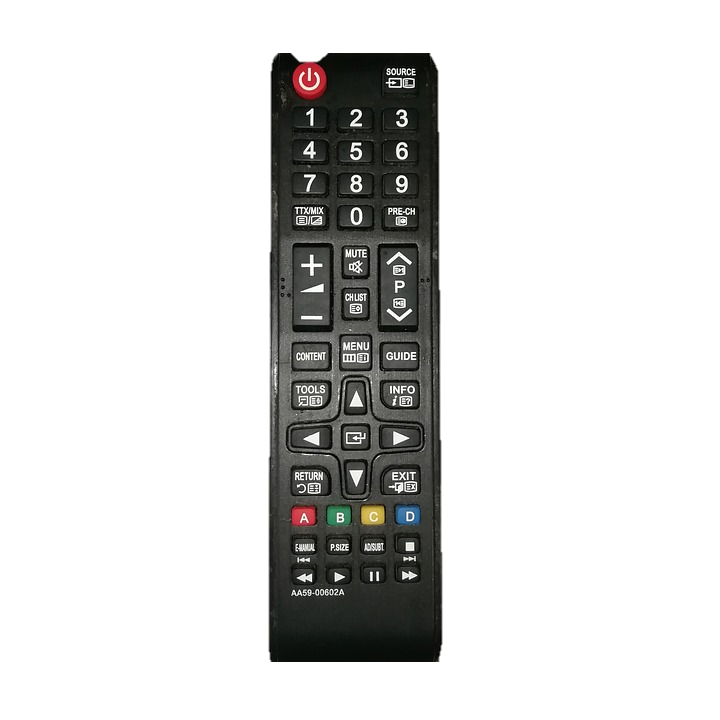 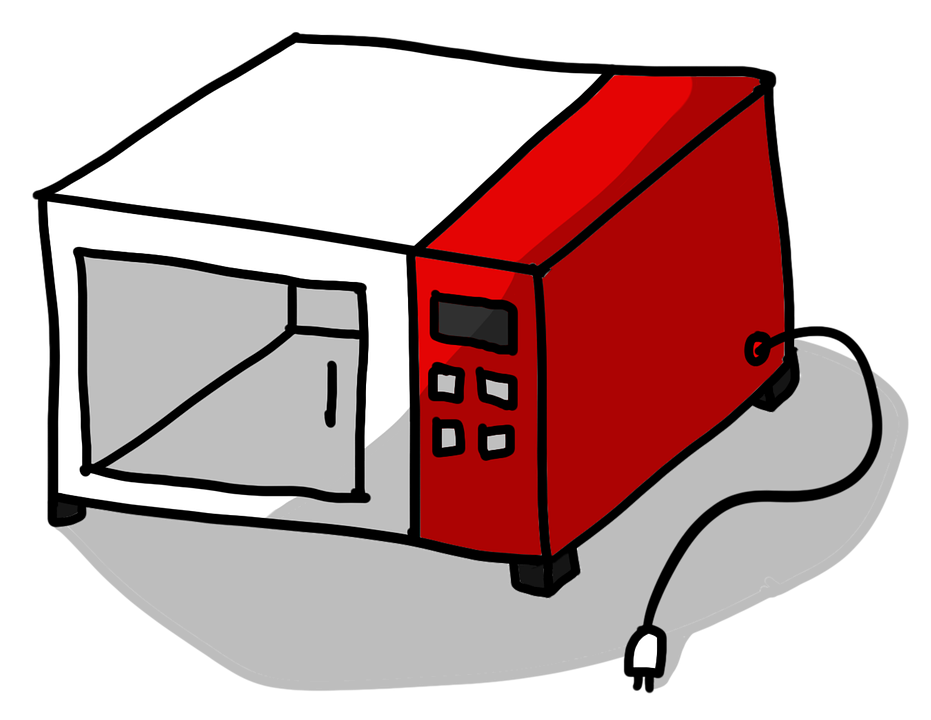 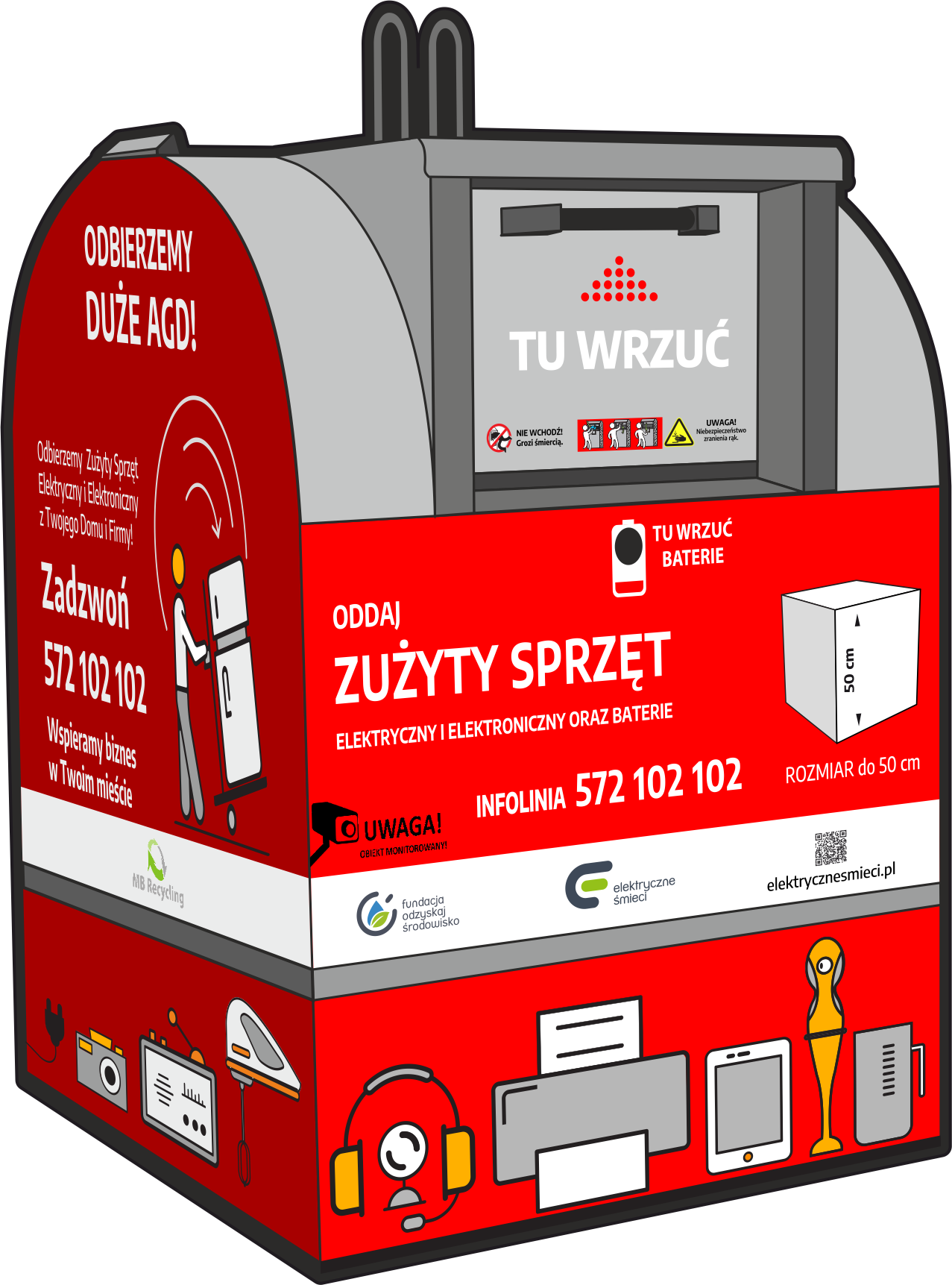 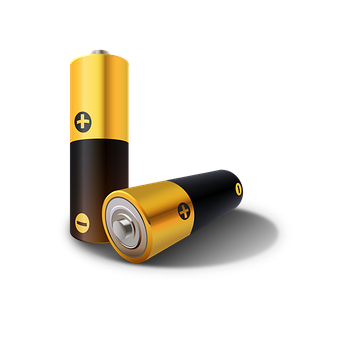 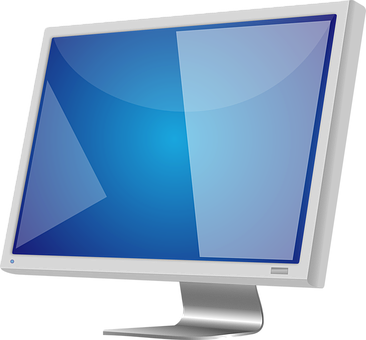 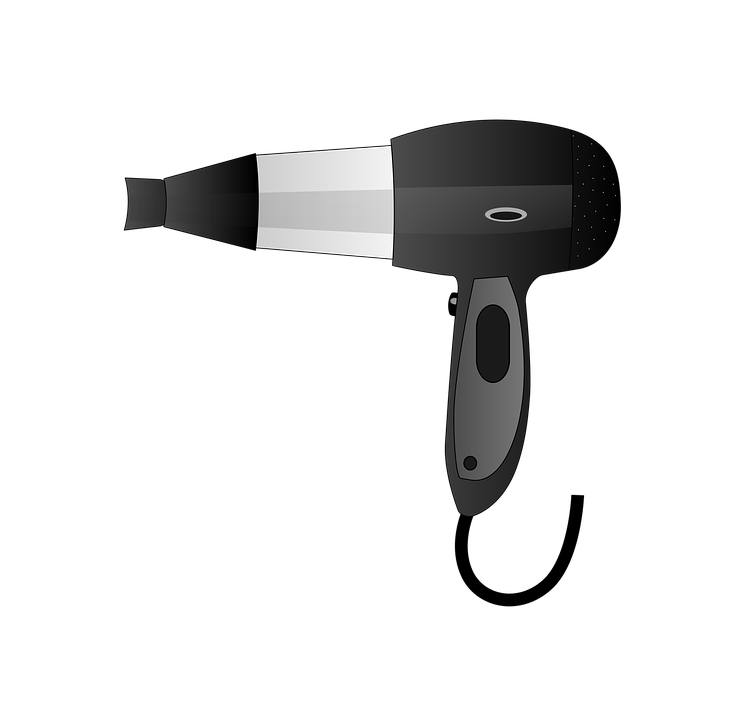 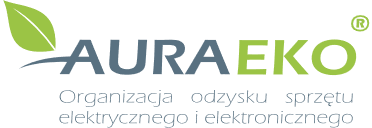 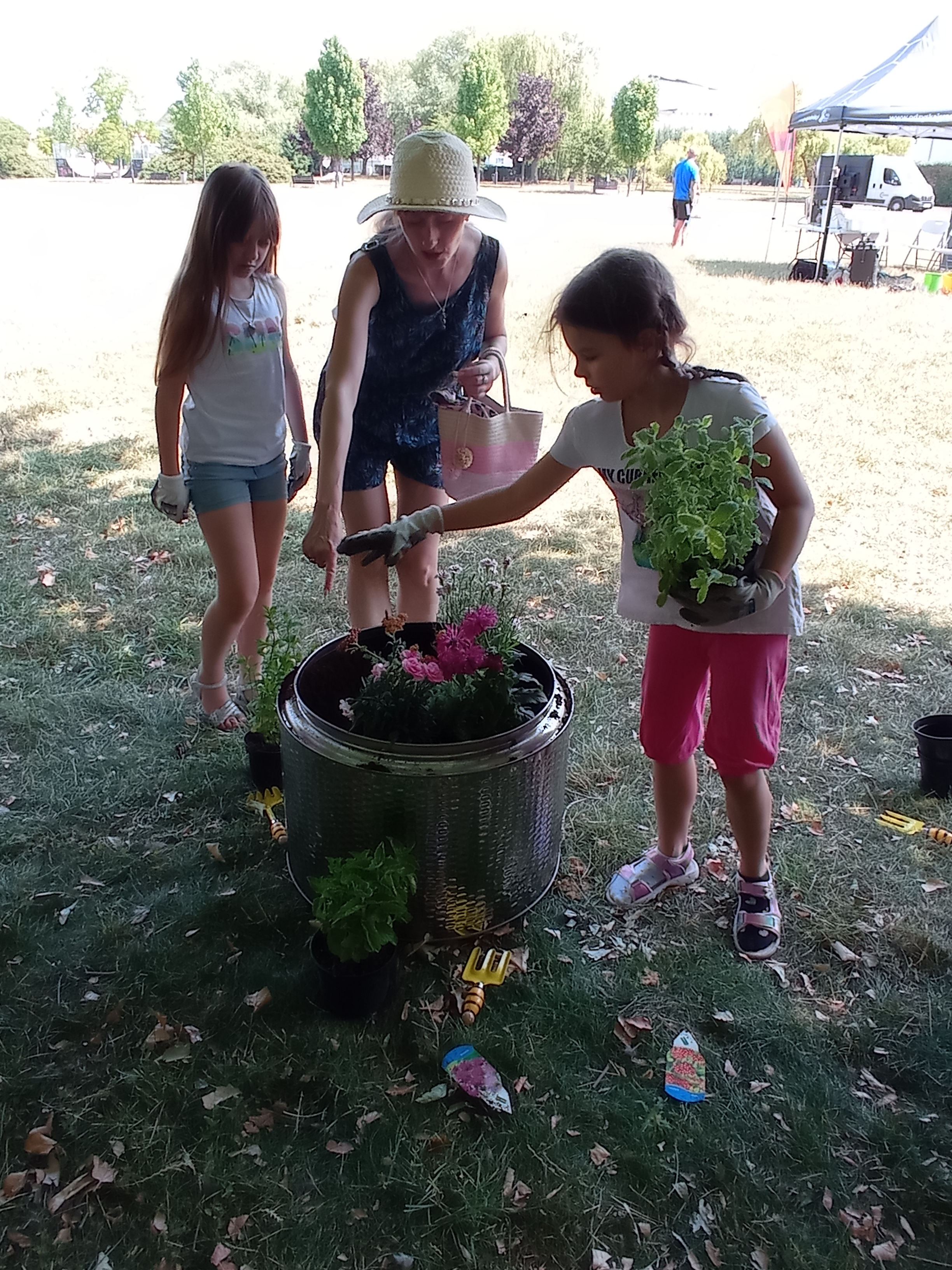 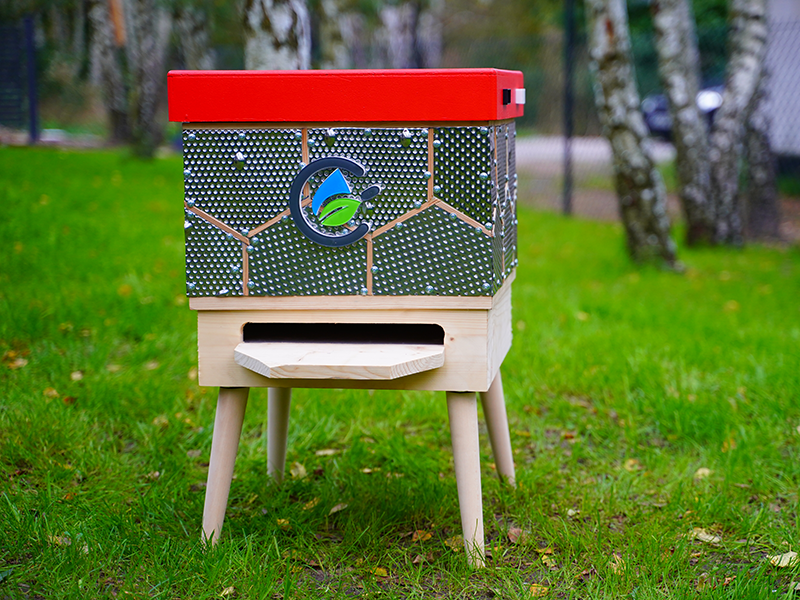 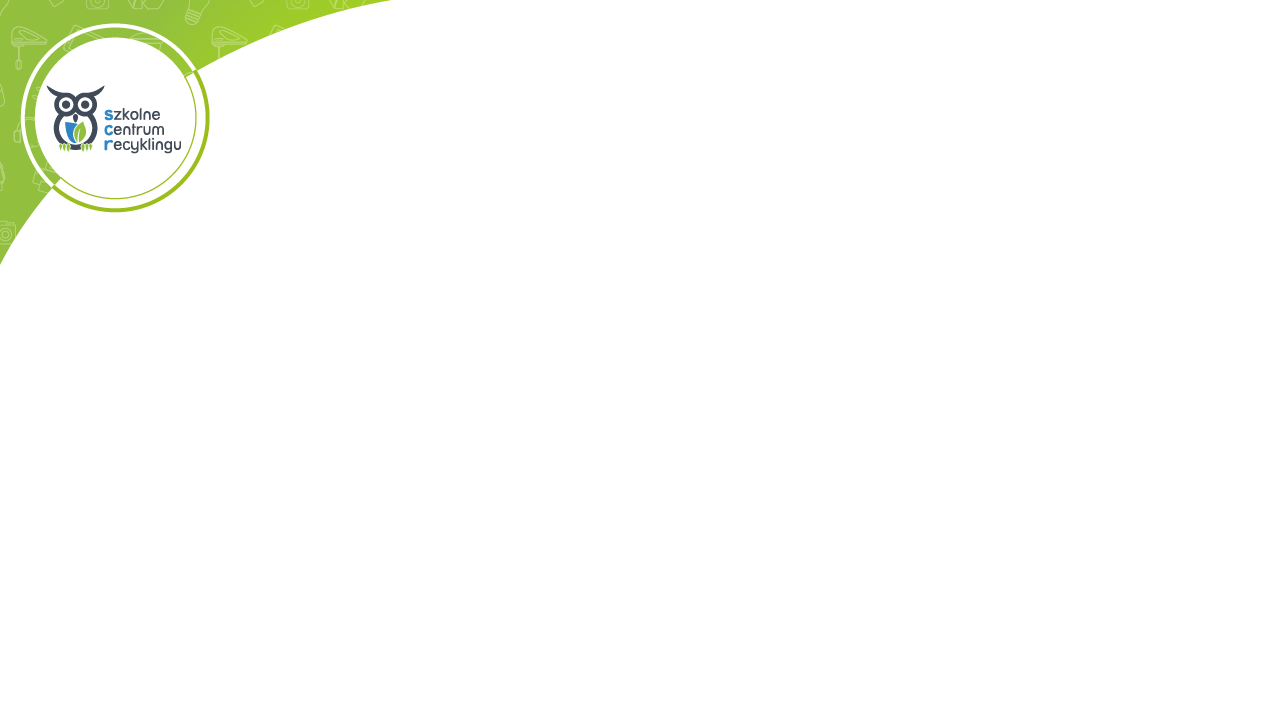 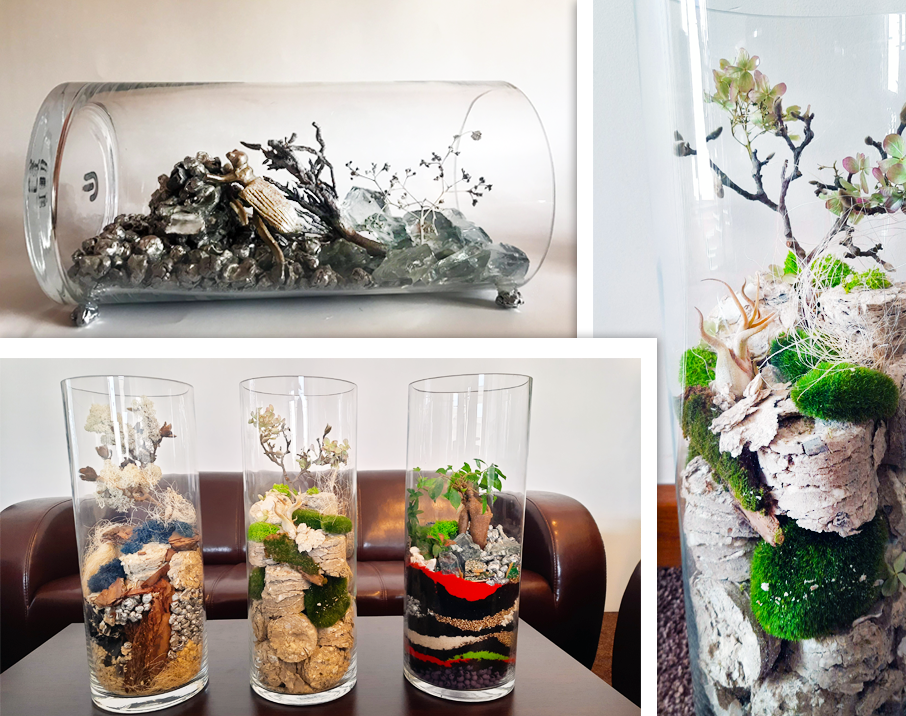 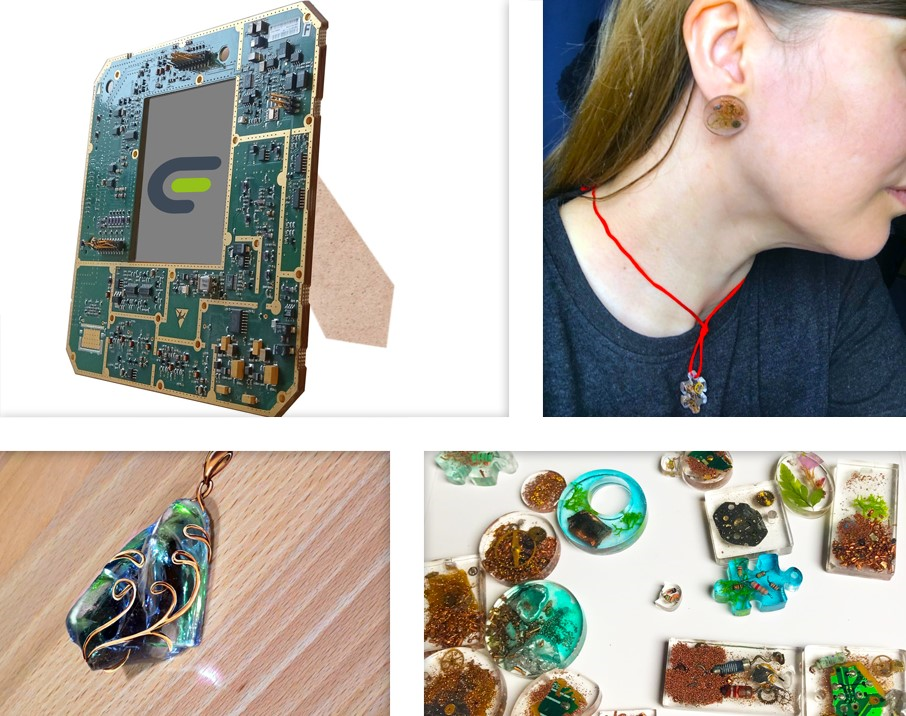 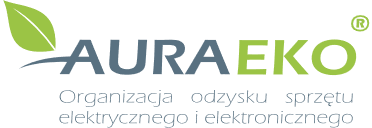